Partially polarized light
LL2 section 50
monochromatic plane wave
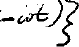 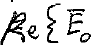 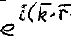 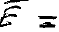 Constant complex vector,
defines polarization state,
which is definite (elliptical)
Approximately monochromatic plane wave
Contains frequencies in some interval Dw
Let w = average frequency
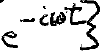 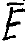 At a fixed point in space
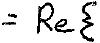 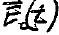 Slowly varying complex vector, e.g. beats of two closely spaced frequencies.
Polarization is now not definite.
It changes with time.
“partially polarized”.
Experiment
Polarization is determined using an analyzer and measuring intensity, not field.
Polarization is determined from <quadratic functions of field>t
Three possible quadratic functions
Due to fast oscillating exponentials
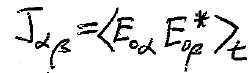 Polarization properties are determined by the tensor
E0 always lies in a plane, so Jab has only 4 non-zero components.
For X-propagation, they are the y, z components 
(a,b) = (1,2)
Trace is proportional to intensity = energy flux density
“Polarization tensor”
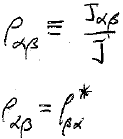 Is directly related to polarization properties independent of intensity
Hermitian:  r11 and r22 are real, while r21 = r12*
raa = 1.
r11 depends on r22
Polarization is characterized by 3 real parameters:
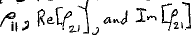 Completely polarized light (monochromatic case)
E0 is a constant complex vector
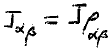 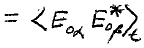 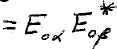 = product of components of           	a constant vector
HW: Necessary and sufficient condition for complete polarization is
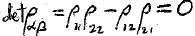 Completely Unpolarized light (natural light)
All directions in y-z plane are equivalent
HW:
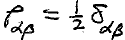 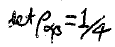 Arbitrary polarization
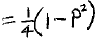 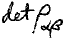 P = “degree of polarization”
	0 £ P £  1
Divide polarization tensor into symmetric and antisymmetric parts
Symmetric part
Anti-symmetric part
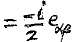 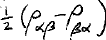 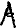 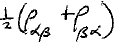 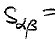 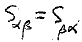 Pure imaginary since polarization tensor is Hermitian
Pseudo scalar
Unit antisymmetric tensor
e12 = -e21
Every antisymmetric tensor of rank equal to the number of dimensions reduces to a pseudo scalar.
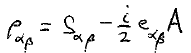 Circular polarized wave (limiting case of definite elliptical polarization)
E0 is a constant complex vector
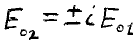 = Exp[± i p/2] E01
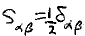 HW:
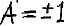 Linear polarization (limiting case of definite elliptical polarization)
E01 and E02 have the same phase.
We can choose E to be real
Then A = 0
General definite elliptical polarization
-1 £ A £  1
Right circular
Left circular
“degree of circular polarization”
Any symmetric tensor can be brought to principal axes with principal values l1 and l2
Principal axes are mutually perpendicular, n(1) & n(2)
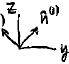 HW:
n(2)
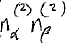 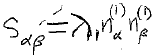 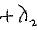 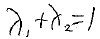 using
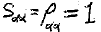 Since 0 < detrab < 1/4, l1 and l2 are positive.
0 < (l1, l2) <1
Linear polarization:  A = 0.
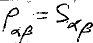 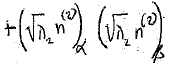 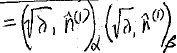 Product of two components of a constant vector
Product of two components of a different constant vector
+
Each term separately corresponds to linearly polarized light.
The two parts are independent:  “incoherent”.
For linearly polarized wave (E0 real and A = 0), the partially polarized light (E0 slowly varying) is a superposition of two incoherent waves with intensities proportional to l1 and l2, linearly polarized along mutually perpendicular directions.
In the general case (A ¹ 0, rab complex), partially polarized light is a superposition of incoherent elliptically polarized waves with similar but perpendicular polarization ellipses
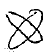 Sab can be expressed in terms of the rotation that brings S to principal axes
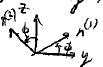 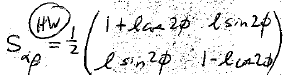 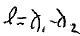 For arbitrary choice of y & z, polarization of partially polarized wave is expressed by
A = degree of circular polarization
l = degree of maximum linear polarization
f = angle between direction of maximum polarization and the y axis.
Stokes parameters
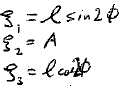 Each is in the range -1 to 1
x3 characterizes linear polarization along the y axis.
x3 = 1 ® complete linear polarization along y.
x3 = -1 ® complete linear polarization along z.
x1 characterizes linear polarization along direction at 45 degrees to the y axis.
x1 = 1 ® complete linear polarization at f = p/4.
x1 = -1 ® complete linear polarization at f = -p/4
det
Overall degree of polarization
Does polarization depend on reference frame?  

Do intensity and components of polarization tensor form elements of a four-vector so that they transform into each other under Lorentz transformation?
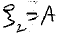 Pseudo scalar
Invariant under 
Lorentz transform
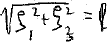 Scalar
Degrees of circular and linear polarization are invariant
How  many numbers are needed to specify the polarization of an electromagnetic wave?
What are the three sets of these numbers that we introduced in this lecture?
3 independent components of polarization tensor.
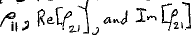 A = degree of circular polarization
l = degree of maximum linear polarization
f = angle between direction of maximum polarization and the y axis.
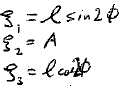